Моё увлечение – цветы
Кувалева Светлана Михайловна – учитель начальных классов
Моя гордость. Сибирские красавицы
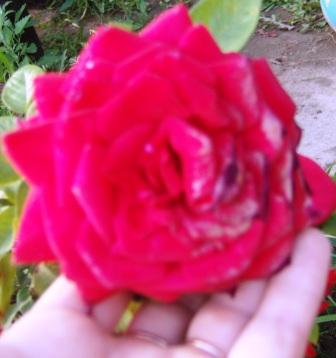 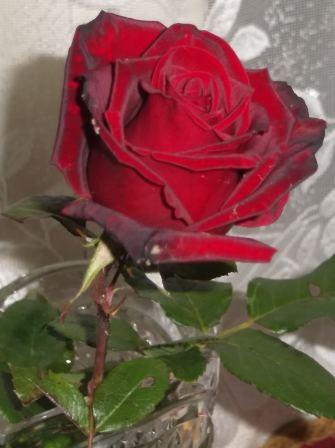 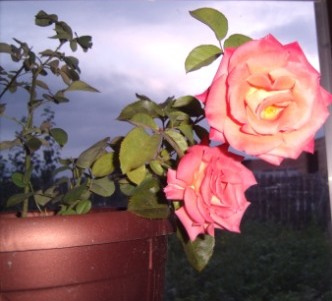 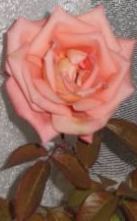 Милое украшение любого участка
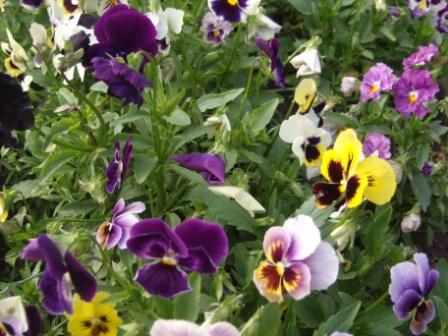 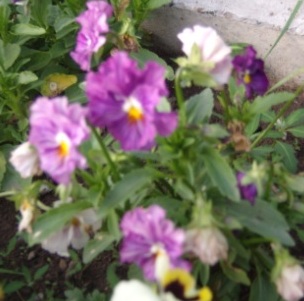 Королевские цветы
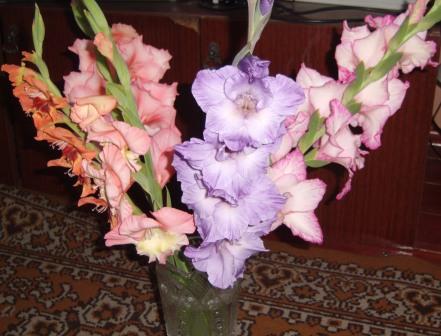 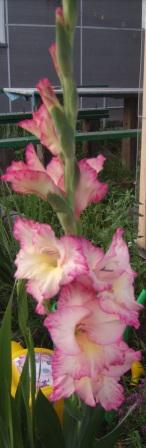 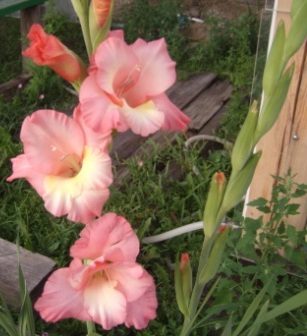 Цветочный фейерверк
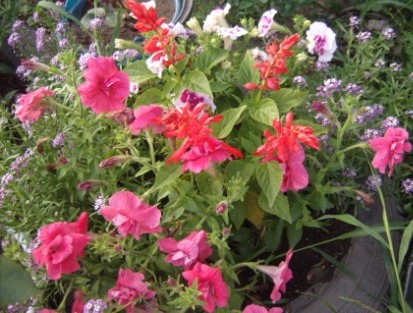 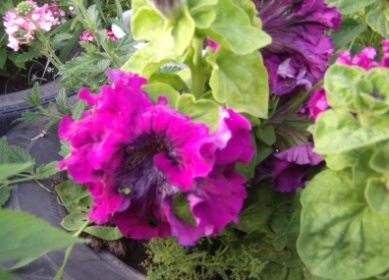 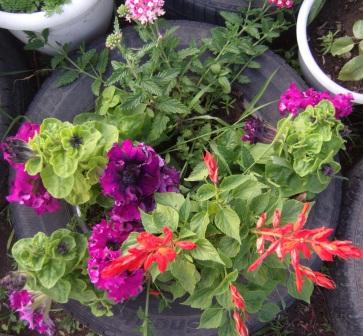 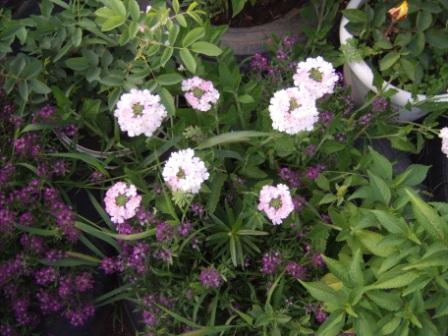